স্বাগতম
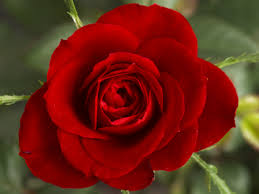 পরিচিতি 
মোহাম্মদ শহীদ উল্লাহ 
পদবীঃ প্রধান শিক্ষক
বিদ্যালয়ঃ আজিয়ারা সরকারি প্রাথমিক বিদ্যালয়।
নাঙ্গলকোট, কুমিল্লা।
শ্রেণীঃপঞ্চম। 
বিষয়ঃ বাংলা।
সময়ঃ৪০ মিনিট।
অধ্যায়ঃসুন্দরবনের প্রাণী                    তারিখঃ২১/১২/১৪ ।
শিখনফলঃ
১/ সুন্দর বনের ঐতিহ্য সম্পর্কে বলতে পারবে। 
২/  ক্যাঙ্গারু এবং সিংহ কোথায় দেখা যায় তা বলতে পারবে।
৩/ বিলুপ্ত প্রাণী শকুন কিভাবে মানুষের ঊপকার করে তা লিখতে পারবে। 
৪/ পাঠসংশ্লিষ্ট যুক্তবর্ণ ভেঙ্গে লিখতে পারবে।
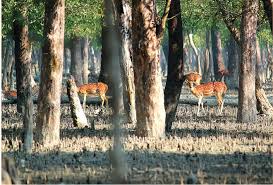 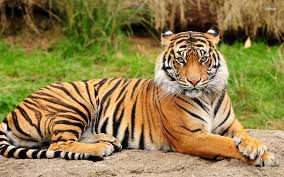 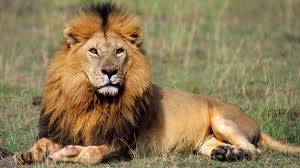 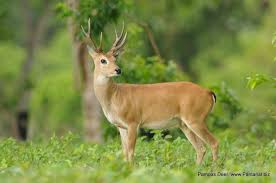 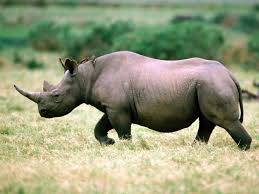 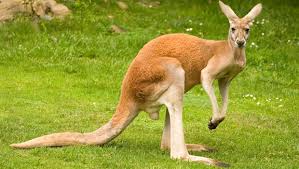 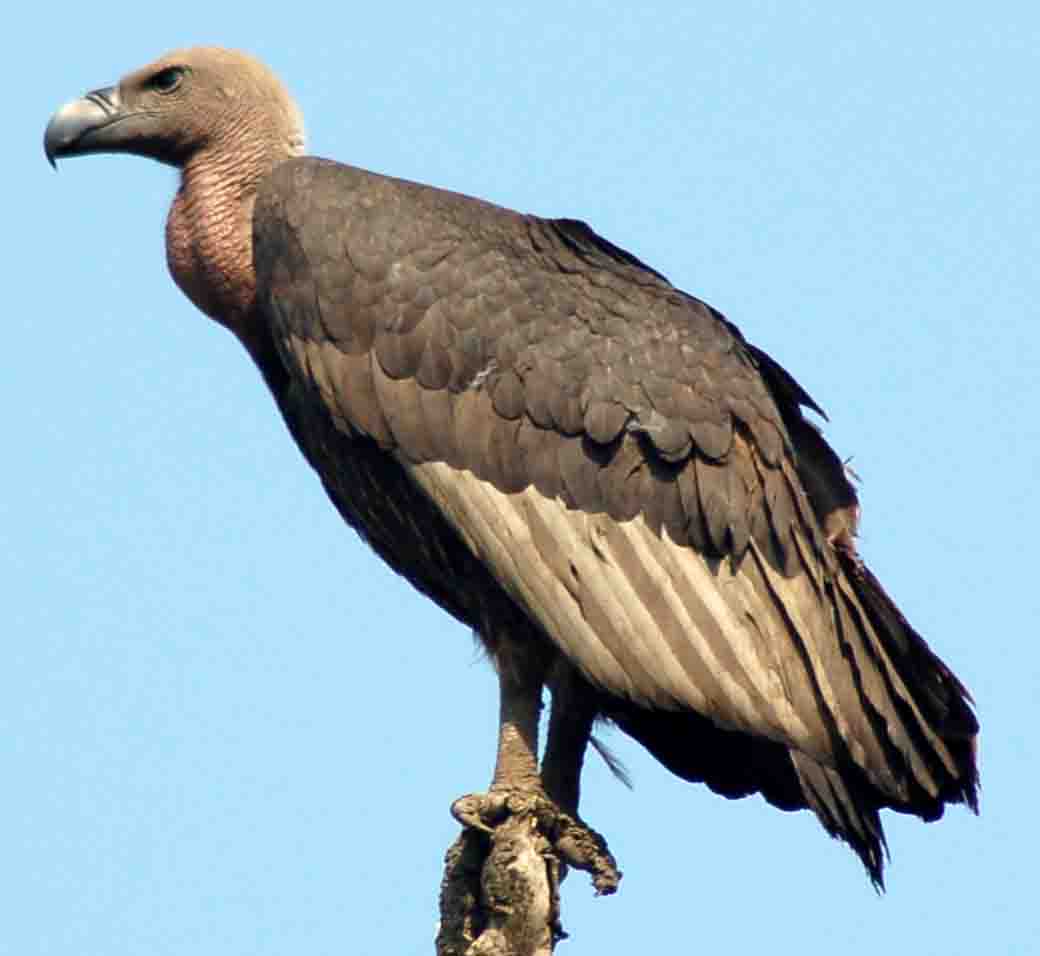 আজকের পাঠঃ
সুন্দরবনের বিলুপ্ত প্রাণী।
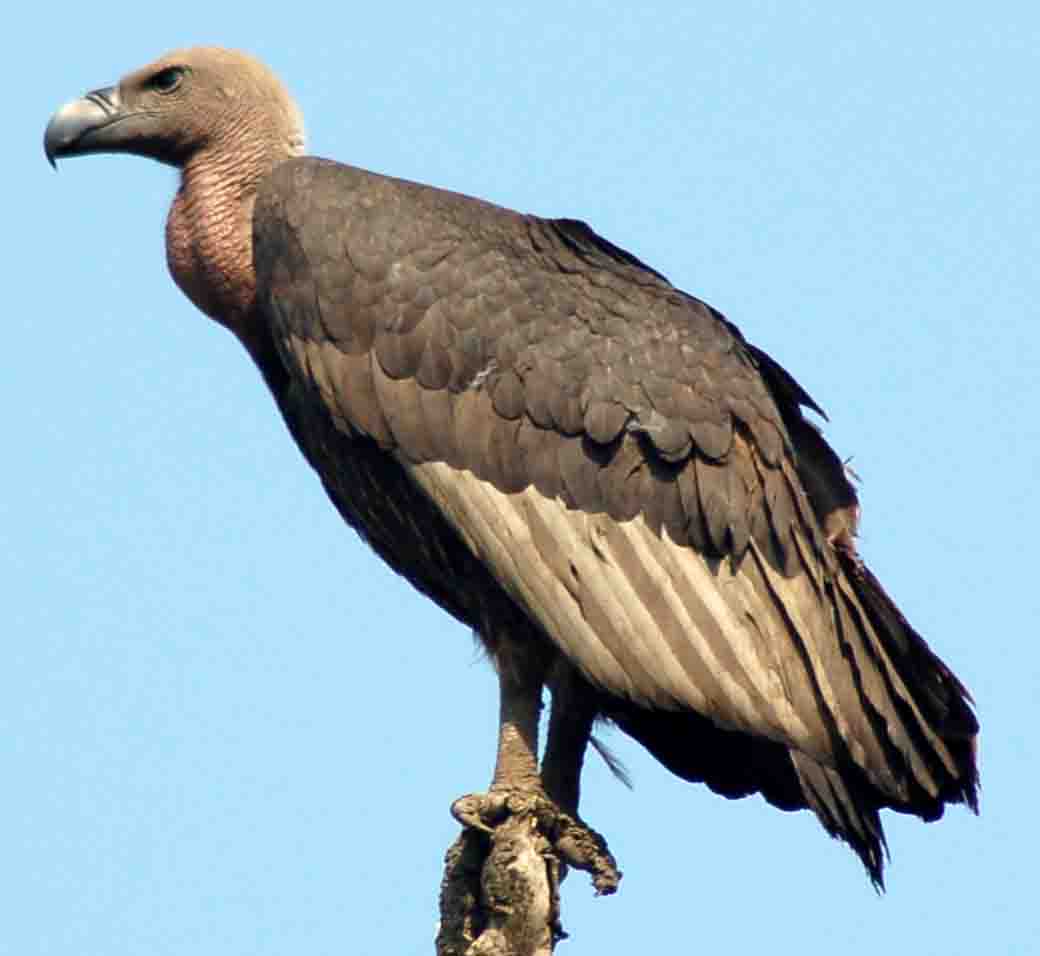 শকুনকে কেউ সুন্দর পাখি বলেনা।
তার স্বভাব আচার-আচরনও খারাপ।
যাবতীয় অখাদ্যকে সে তার খাদ্য হিসেবে বিবেচনা করে।
শকুন ক্রমশ নিশ্চিন্ন হচ্ছে বলে গবেষকগন খুবই চিন্তিত ও বিমর্ষ ।
তারা বলছেন, মানুষের পক্ষে যা ক্ষতিকর, সেইসব আবর্জনা শকুন খেয়ে ফেলে এবং সে কারনেই আমাদের চারদিকের পরিমন্ডল বসবাসের যোগ্য রয়েছে।
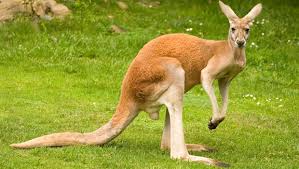 ক্যাঙ্গারুঃবিশ্বে কোনো কোনো প্রাণীর সঙ্গে জরিয়ে থাকে দেশের নাম বা জায়গার নাম।
যেমন, ক্যাঙ্গারু বললেই অস্ত্রেলিয়ার কথা মনে হবে।
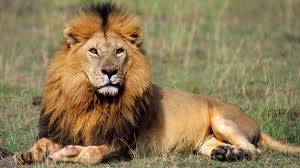 সিংহ- বনের রাজা সিংহ।
সিংহের কথা বললেই মনে হবে আফ্রিকার কথা।
যুক্তবর্ণঃ 
ঙ্গ-ঙ+গ=সঙ্গে, ফ্র-ফ+র-ফলা =আফ্রিকা,
ক্ষ-ক+ষ=ক্ষতিকর, ন্ত-ন+ত=চিন্তিত, 
প্ত-প+ত=গুপ্ত।
২/ বাঘ দলঃ ন্ত,ণ্ড,প্ত,স্ব,ক্র বর্ণগুলো ভেঙ্গে একটি করে শব্দ লিখ।
১/ হরিণ দলঃসুন্দরবনের ঐতিহ্য সম্পর্কে পাঁচটি বাক্য লিখ।
৩/ সিংহ দলঃ শকুন কিভাবে মানুষের উপকার করে তা পাঁচটি বাক্যে লিখ।
একক কাজঃ-পাঠের সফলতা যাচাইঃ 
১/ বিলুপ্ত প্রায় এরুপ ২ টি প্রাণীর নাম বল। 
২/ ক্যাঙ্গারু কোথায় দেখা যায়?
৩/ সিংহ কোথায় দেখা যায় ?
 নিরাময়ঃ পারগ শিশু দ্বারাএবংআমি নিজে শিখিয়ে দেবো ।
বাড়ীর কাজঃ
সুন্দরবন সম্পর্কে দশটি বাক্য লিখে আনবে।
সকলকে
ধন্যবাদ
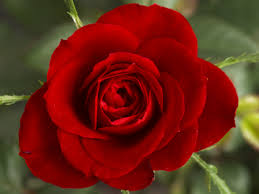